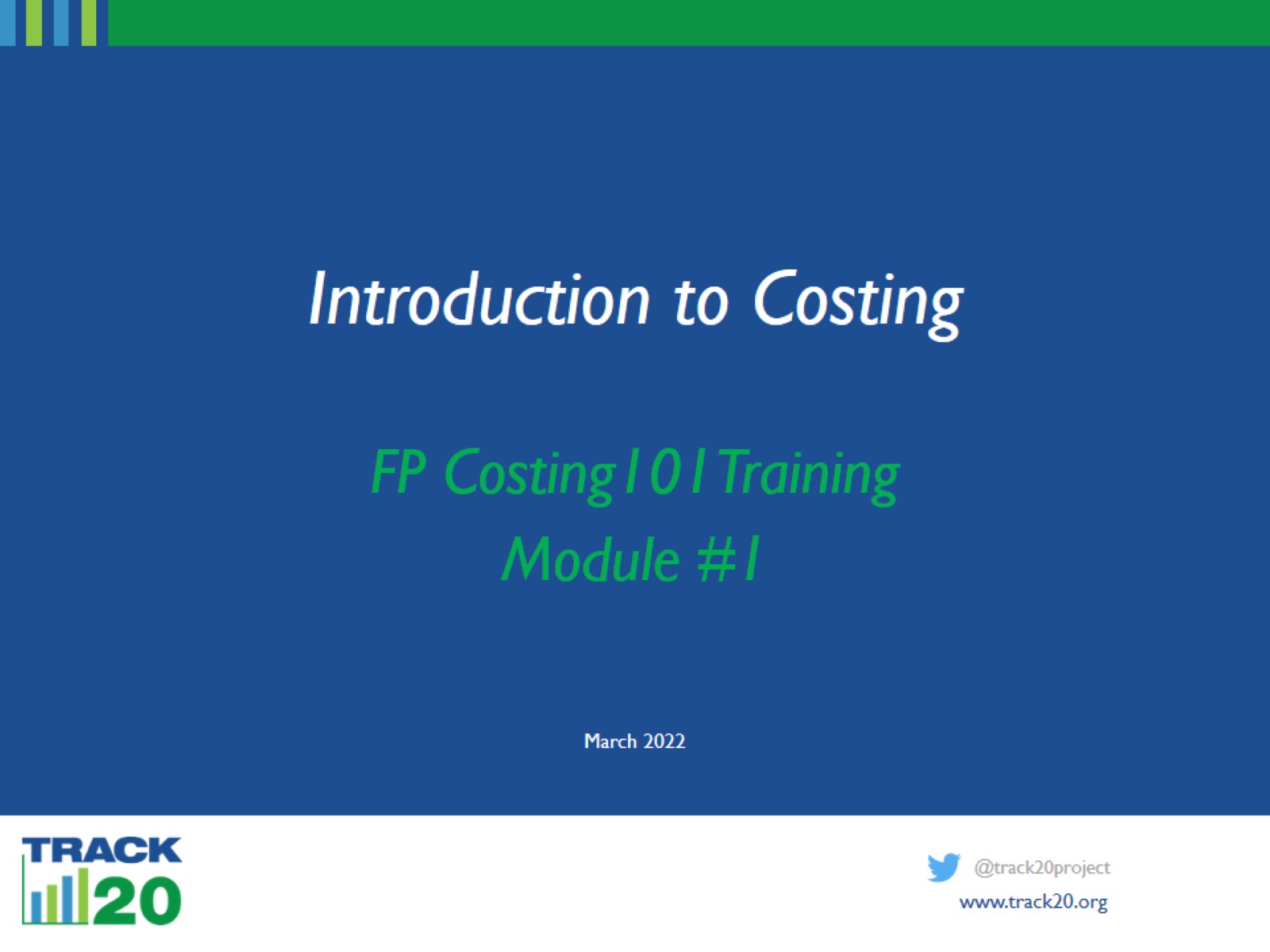 Introduction to Costing
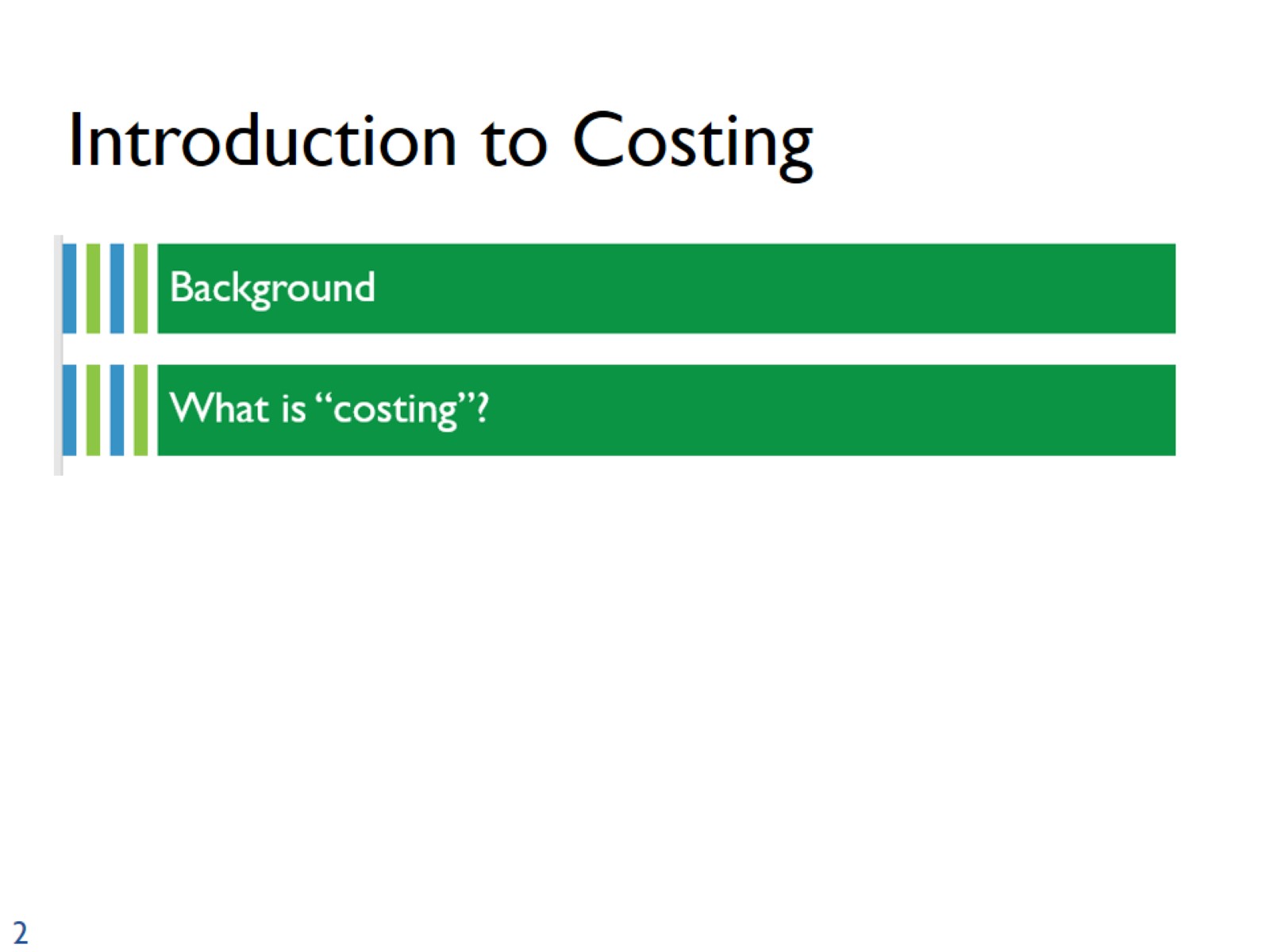 Introduction to Costing
[Speaker Notes: The intent of this training is to provide overall capacity building in costing and costing techniques that can be applied to family planning (FP) programs. This first slide deck will discuss basic costing terms and methodology.]
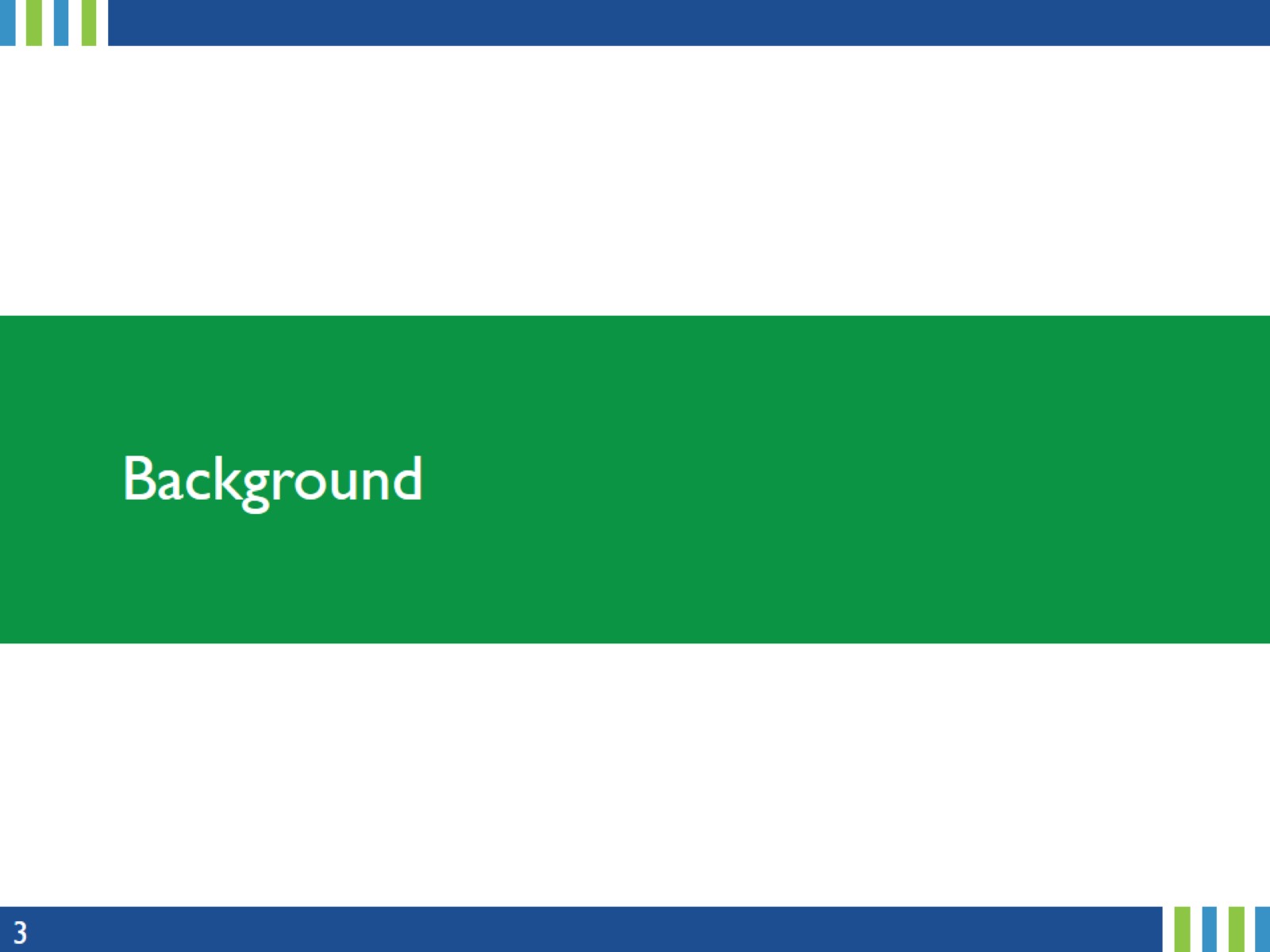 Background
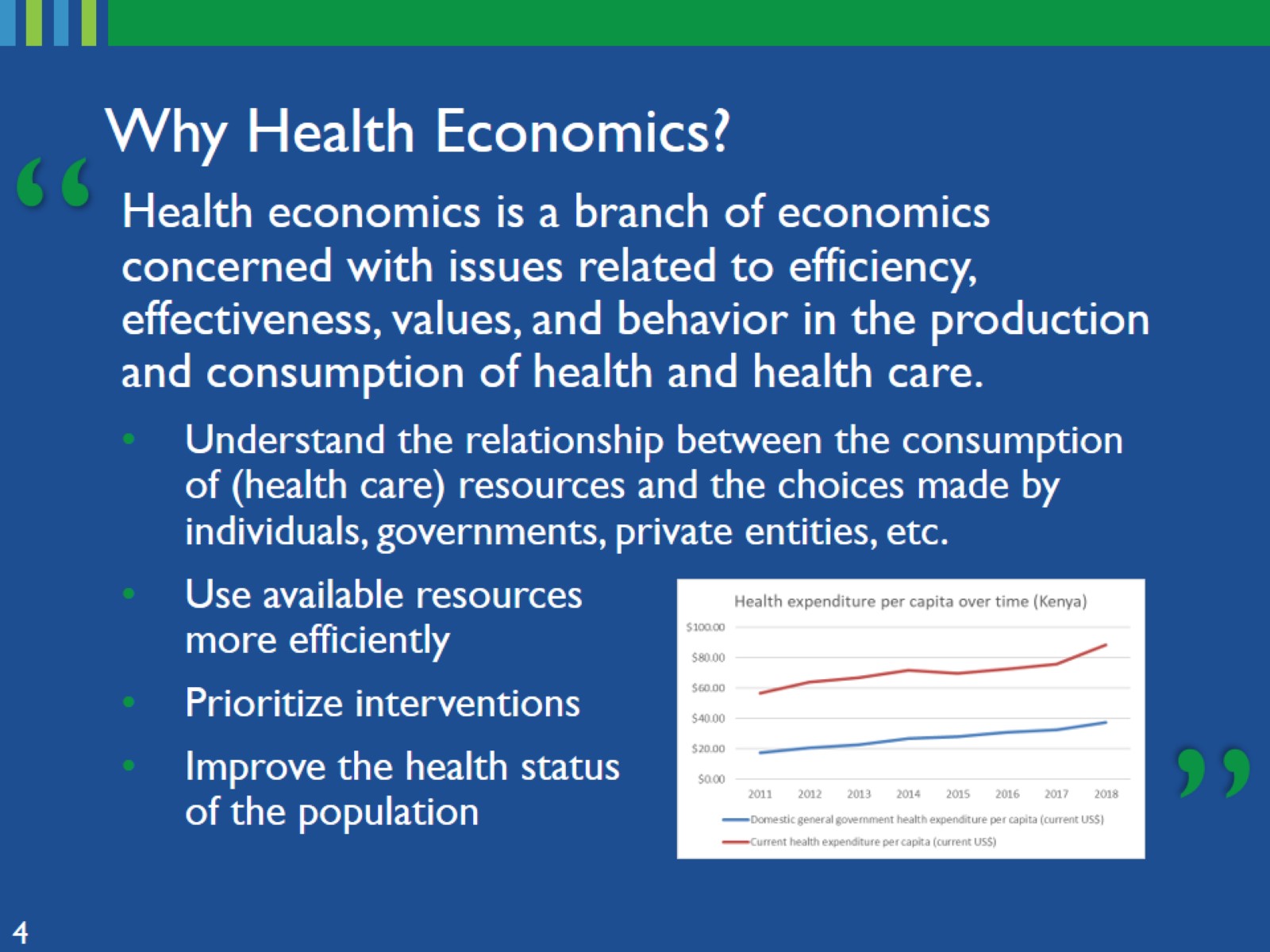 [Speaker Notes: Costing is a health economics tool and is particularly important for health programming. Costing can help program planners and decision makers better understand how to allocate scarce resources and how to prioritize health interventions.]
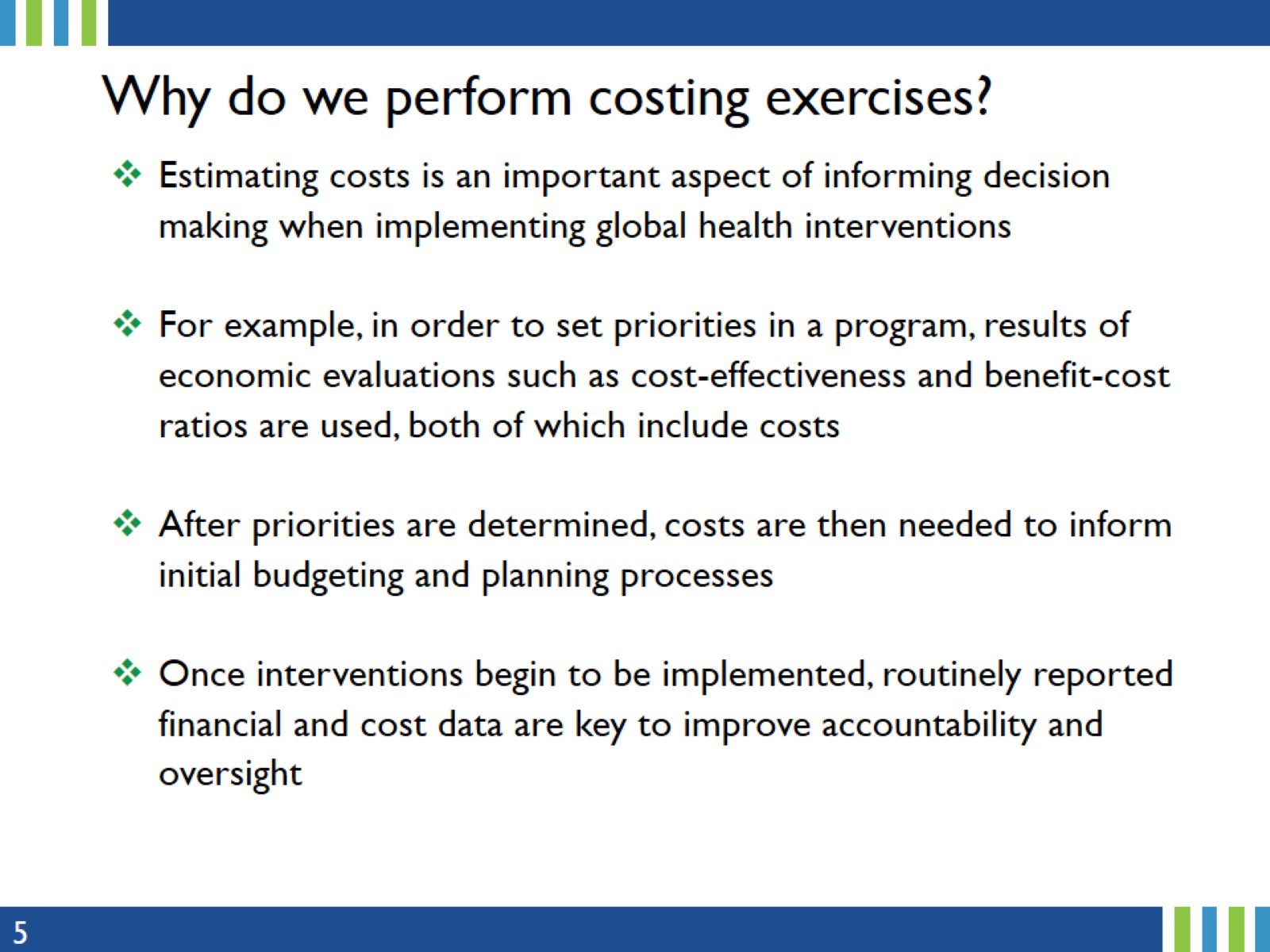 Why do we perform costing exercises?
[Speaker Notes: Costing exercises are performed to understand if resources are being used efficiently, and what type of investments are needed to continue to support programs. 
The information gained from costing exercises is helpful at different points during program planning; initially when setting priorities, budgets and program plans, and again after implementation when cost data can be used as a monitoring and evaluation tool.]
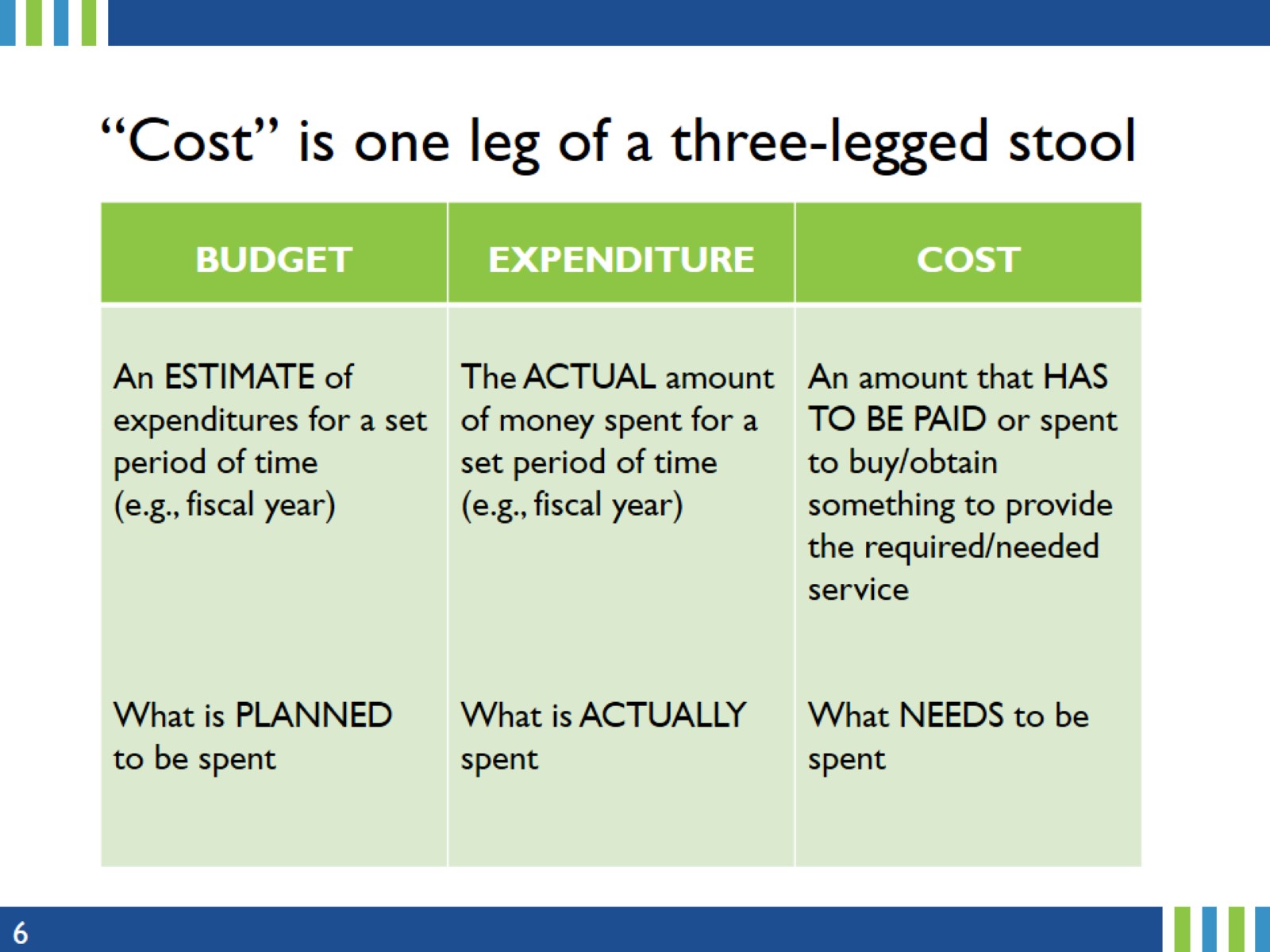 “Cost” is one leg of a three-legged stool
[Speaker Notes: All three types of financial data can be triangulated to inform cost estimates. 
Budget, expenditure and cost data ideally should be equal to one another, but often differ in reality. This could be due to a variety of reasons; inaccurate budgeting, inefficient spending or overspending, etc.
In family planning in particular, there is a lack of primary costing data. Better understanding costs can help us to better understand the resources required to continue supporting FP programs.]
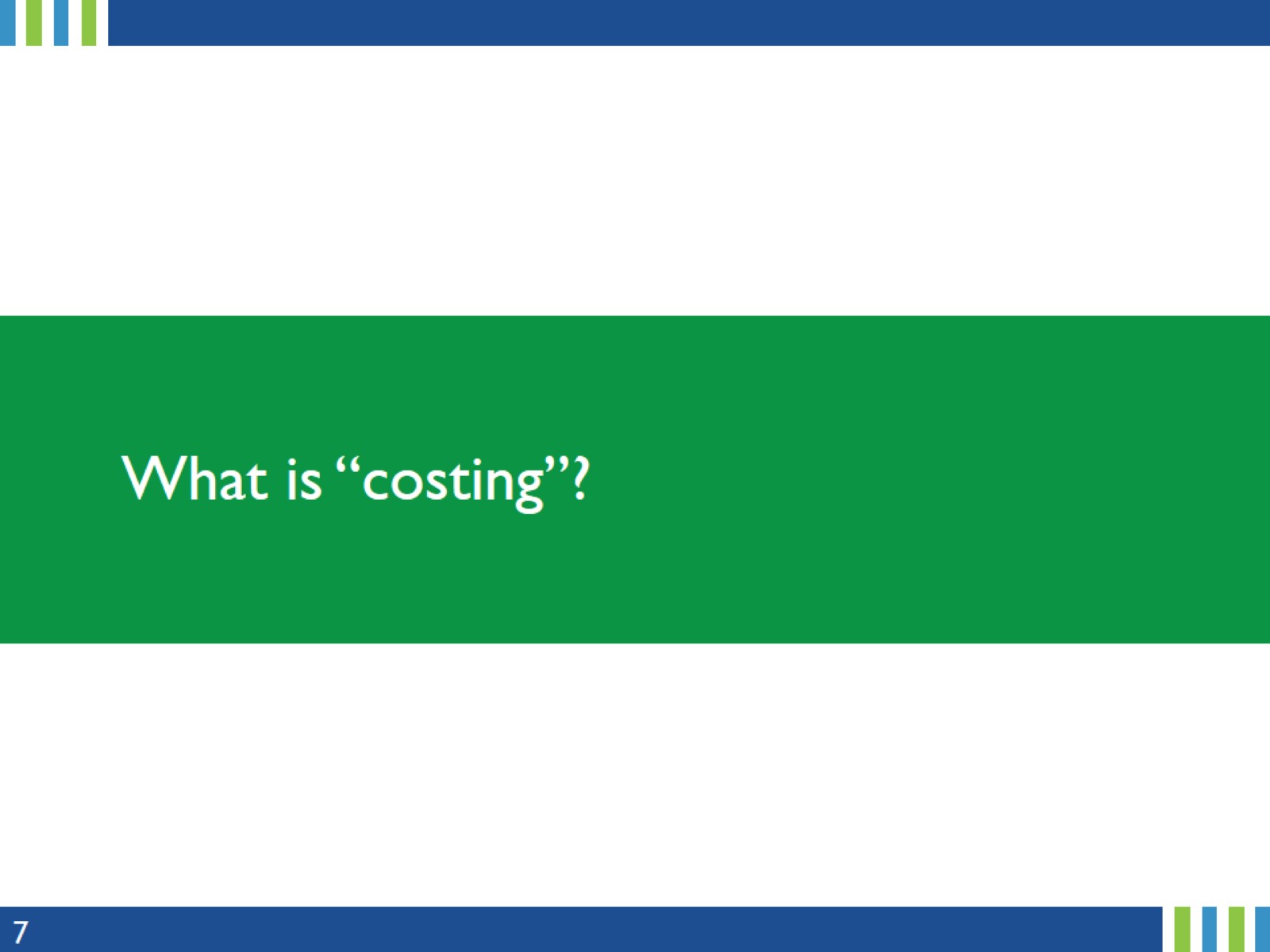 What is “costing”?
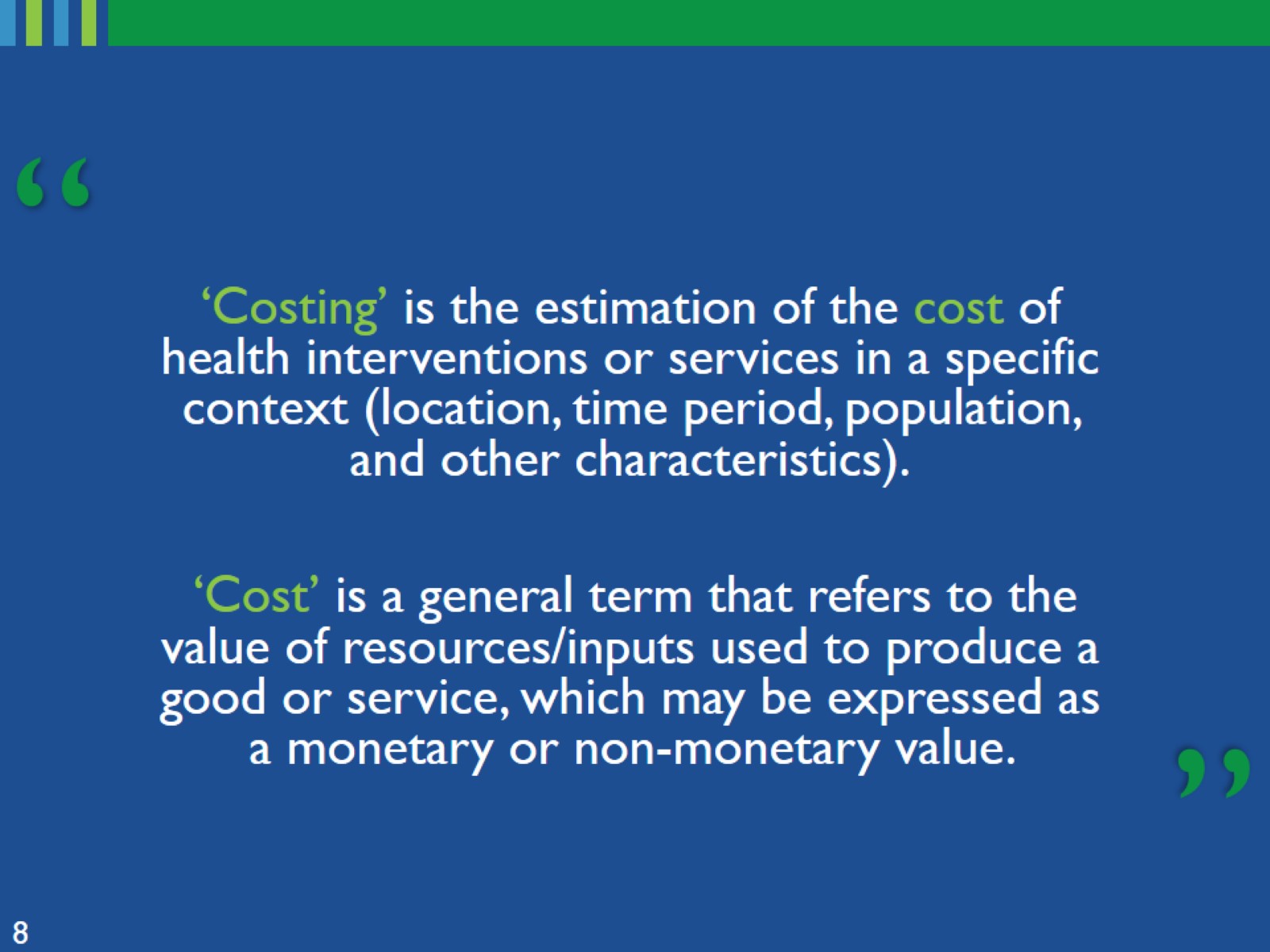 [Speaker Notes: Every cost estimate has characteristics associated with it (location, time period, population, etc.) Costing is the process of determining the cost of specific health interventions or services in a specific context.

Source: Global Health Cost Consortium, Reference Case for Estimating the Costs of Global Health Services and Interventions, available at: ghcosting.org]
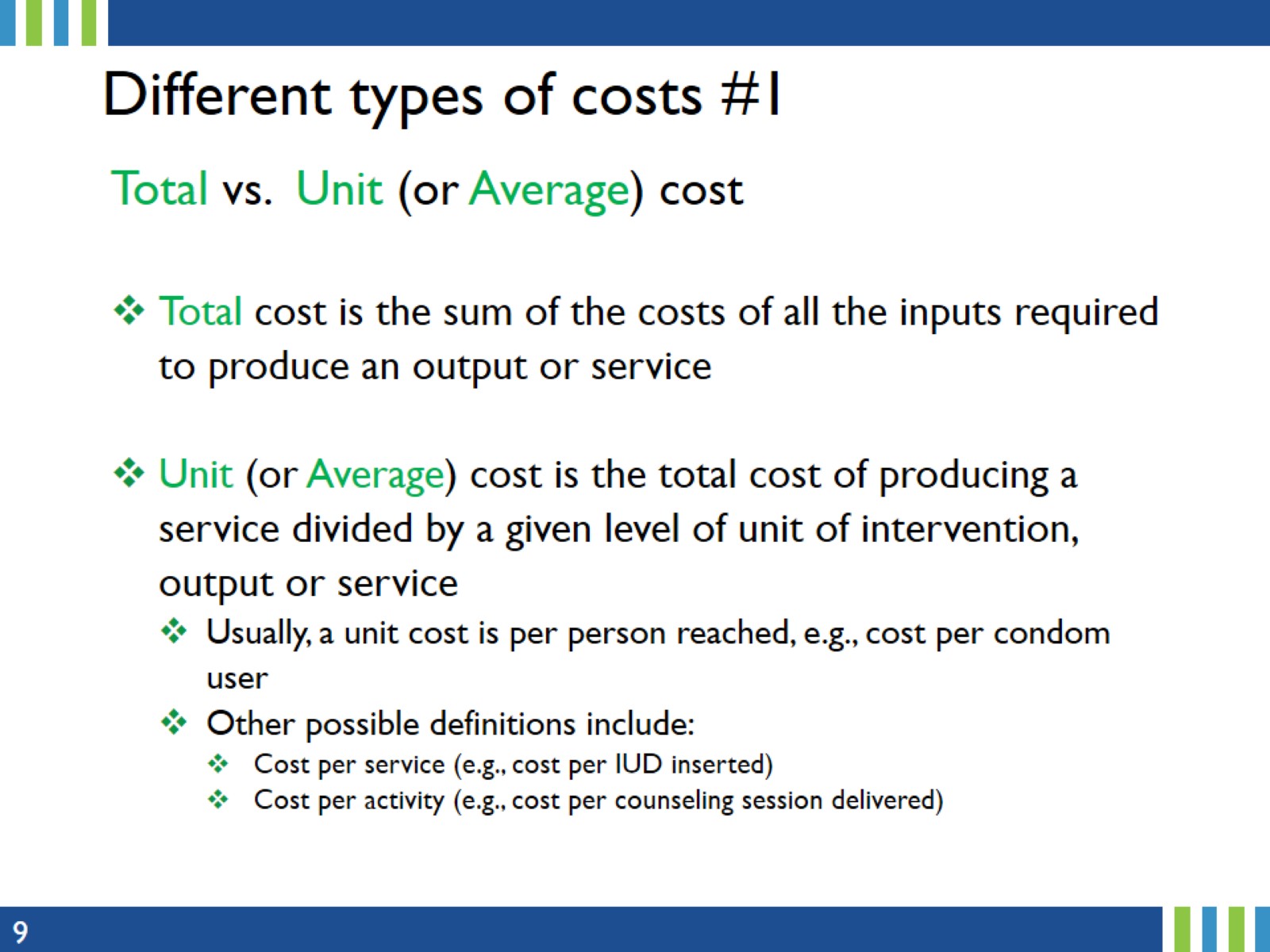 Different types of costs #1
[Speaker Notes: There are a number of different ways to view costs. Here, we differentiate between total and unit, or average cost. Total cost is the sum of all input costs, while unit cost is this total cost divided by the unit of observation (e.g., per person).]
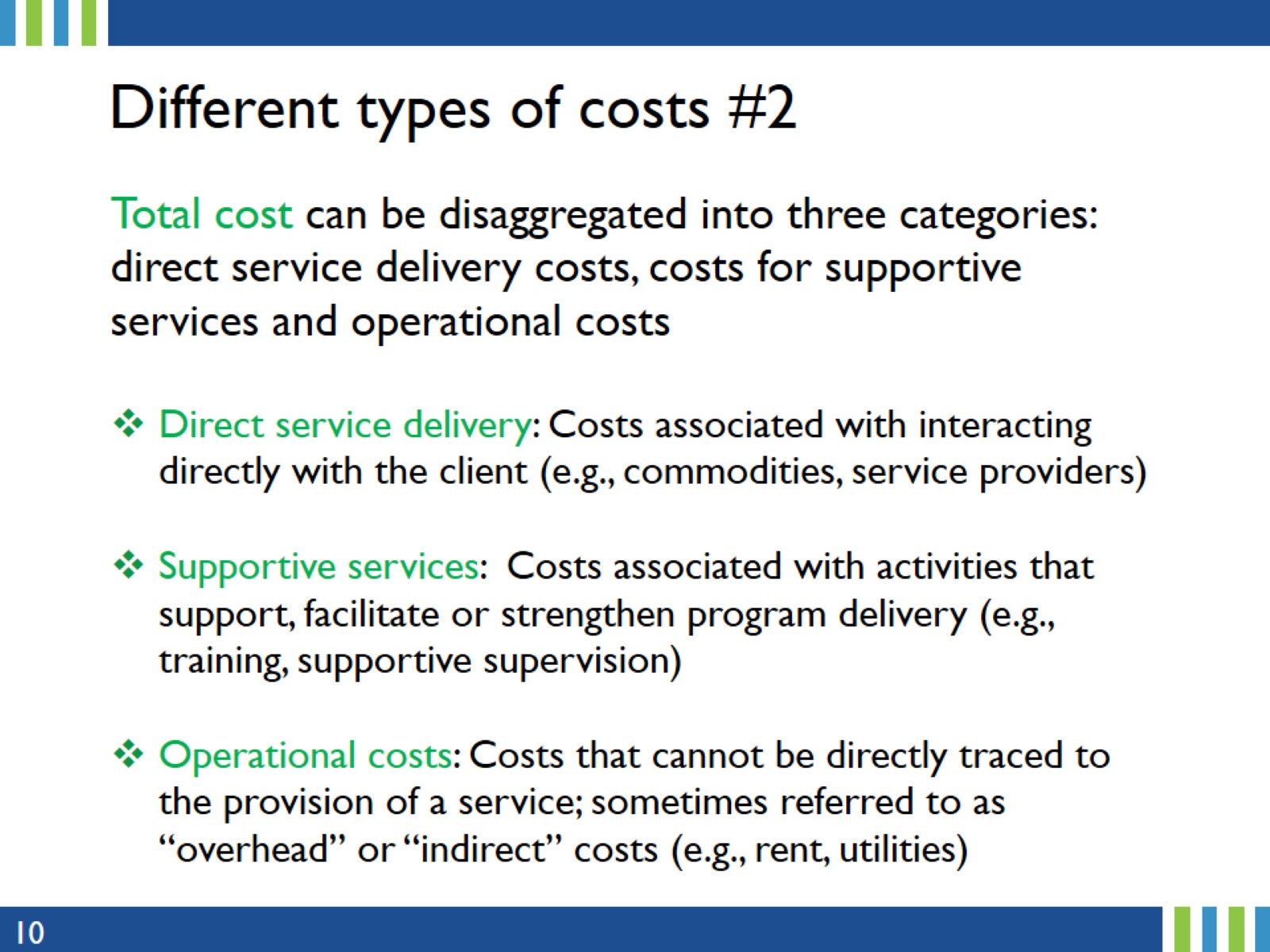 Different types of costs #2
[Speaker Notes: Operational costs can also be thought of as costs to operate the facility, or overhead costs.]
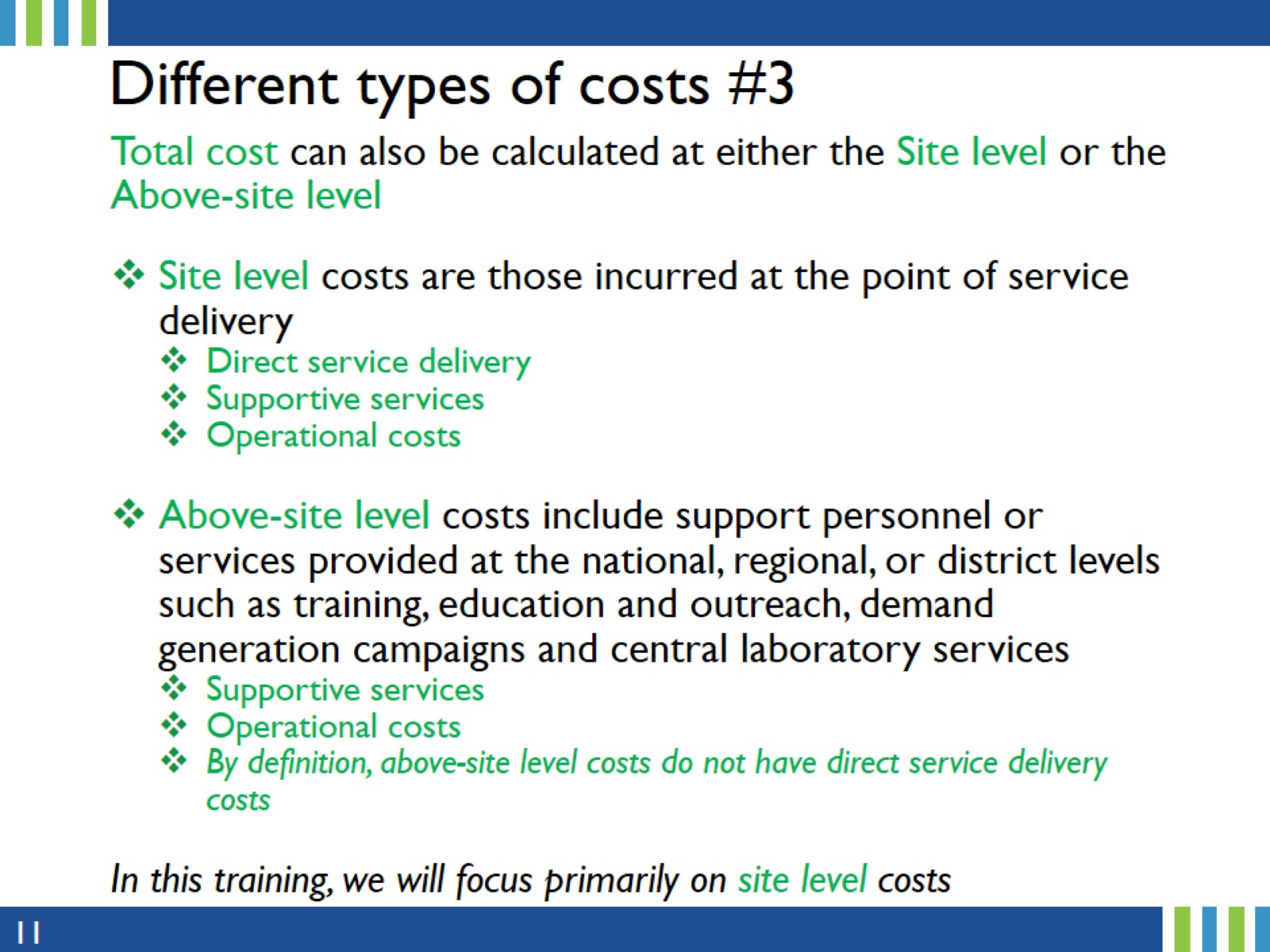 Different types of costs #3
[Speaker Notes: Total costs can be disaggregated into direct service delivery, supportive services and operational costs, and can be calculated at the site level OR and the above-site level.
Site level costs are costs at the service delivery level, which can occur at the facility or within the community for programs supported by community health workers, roving mobile teams, etc. 
Above-site level costs do not include direct service delivery costs because they do not include costs for activities in which there is direct interaction with a client.]
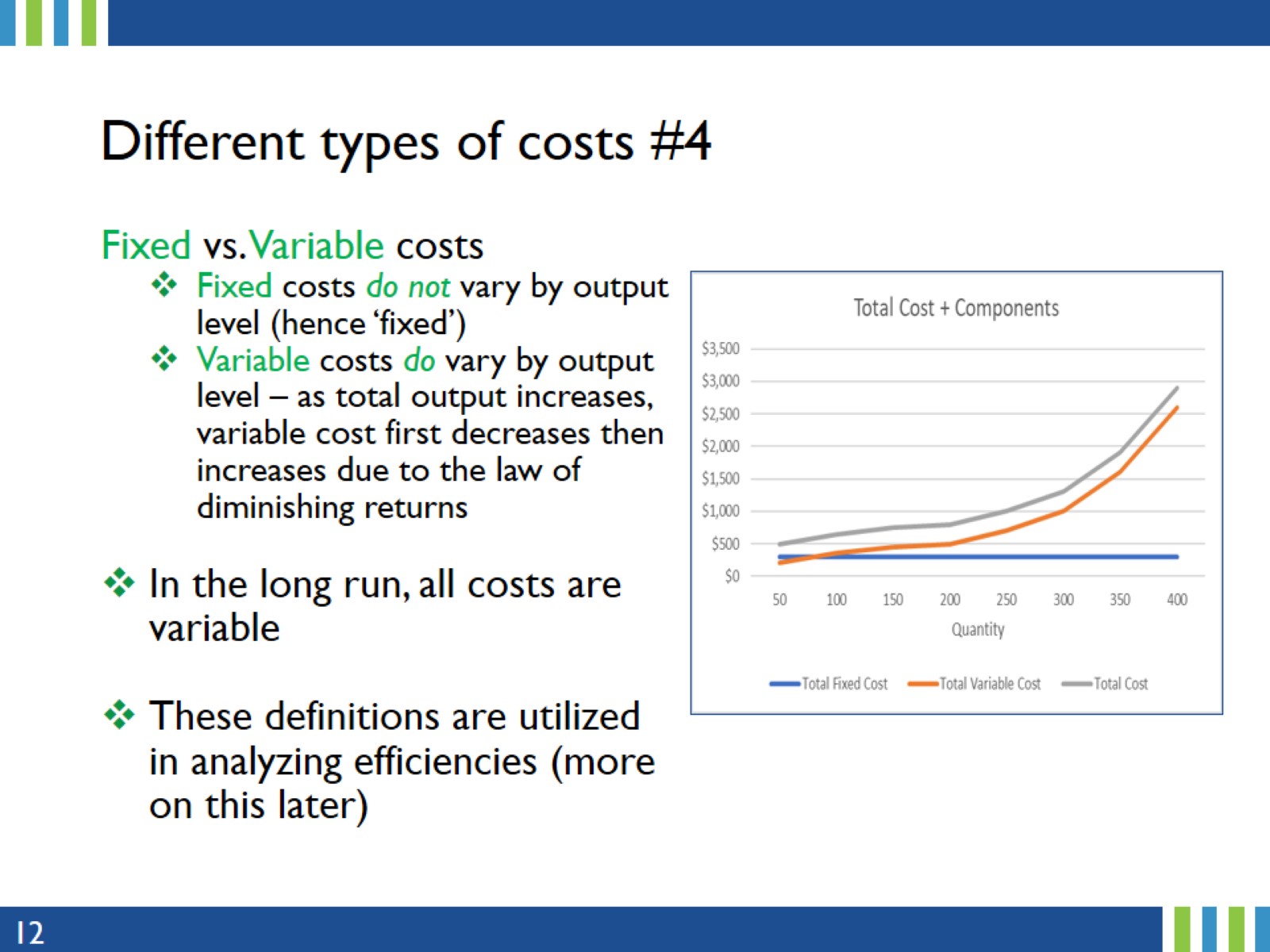 Different types of costs #4
[Speaker Notes: Fixed costs do not vary by output, meaning no matter how many units of something is produced, these types of costs will never change. 
Variable costs will always change as total output increases.
Total costs are the combination of fixed and variable costs.]
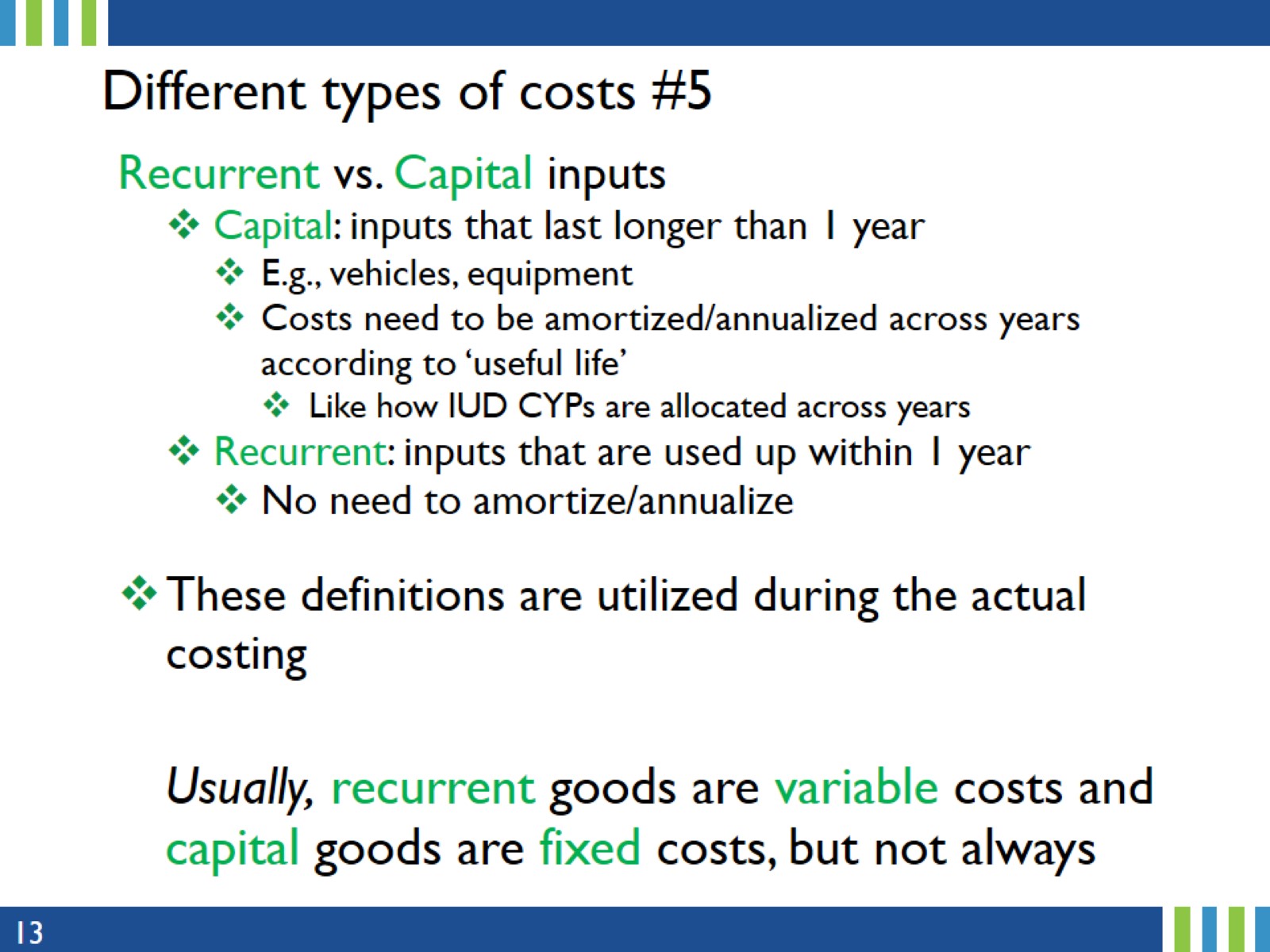 Different types of costs #5
[Speaker Notes: These two types of cost inputs are treated differently because capital costs need to be “annualized” across years of useful life, while recurrent costs do not, as they last less than one year.
Capital costs are annualized according to “useful life”. For example, if a car has a useful life of 10 years, the cost of that car can be spread across those 10 years, helping to estimate a cost per year that the car is used.
Labor or commodity costs are an example of recurrent costs. These costs occur within a year, so they do not need to be annualized.]
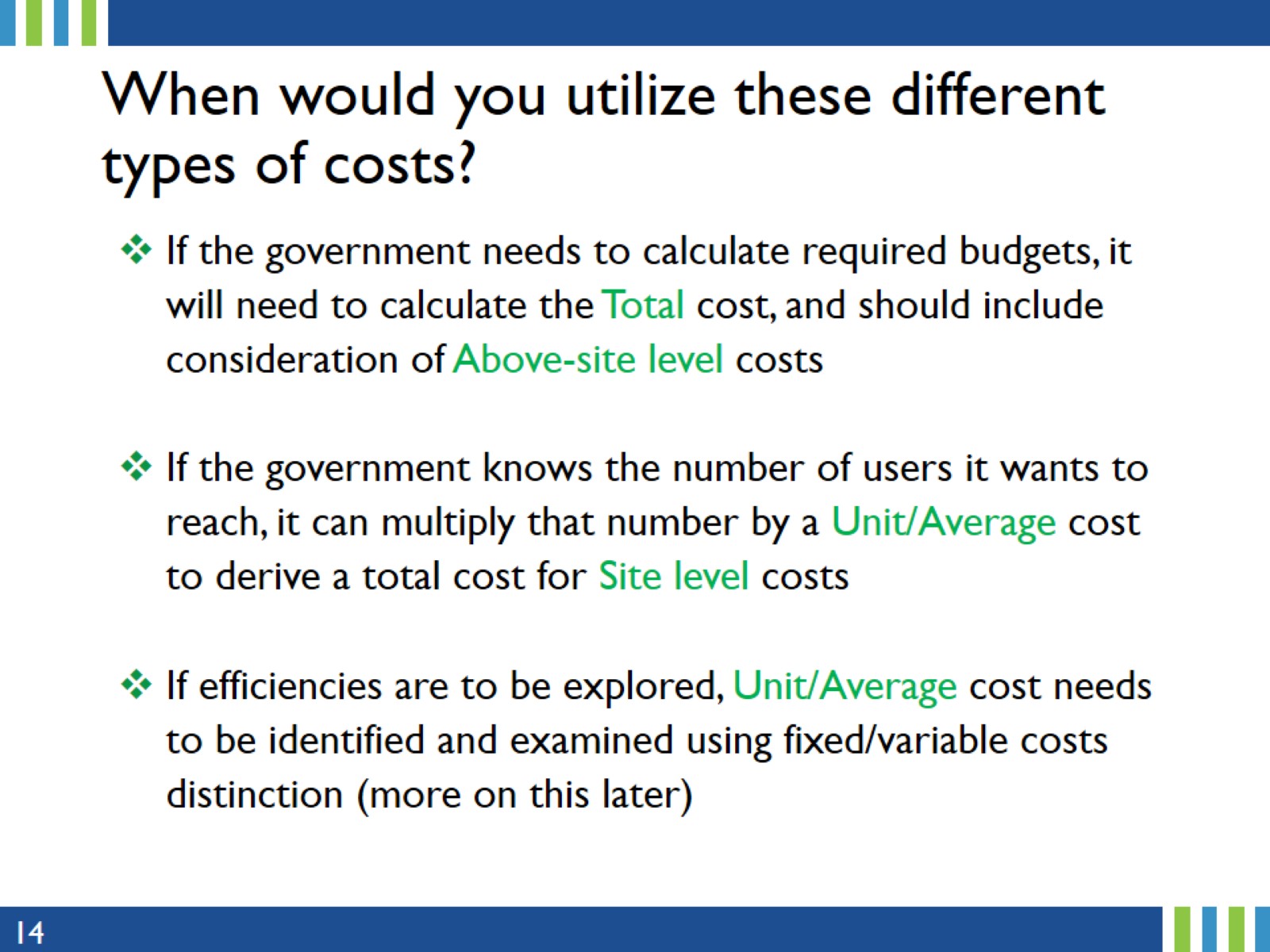 When would you utilize these different types of costs?
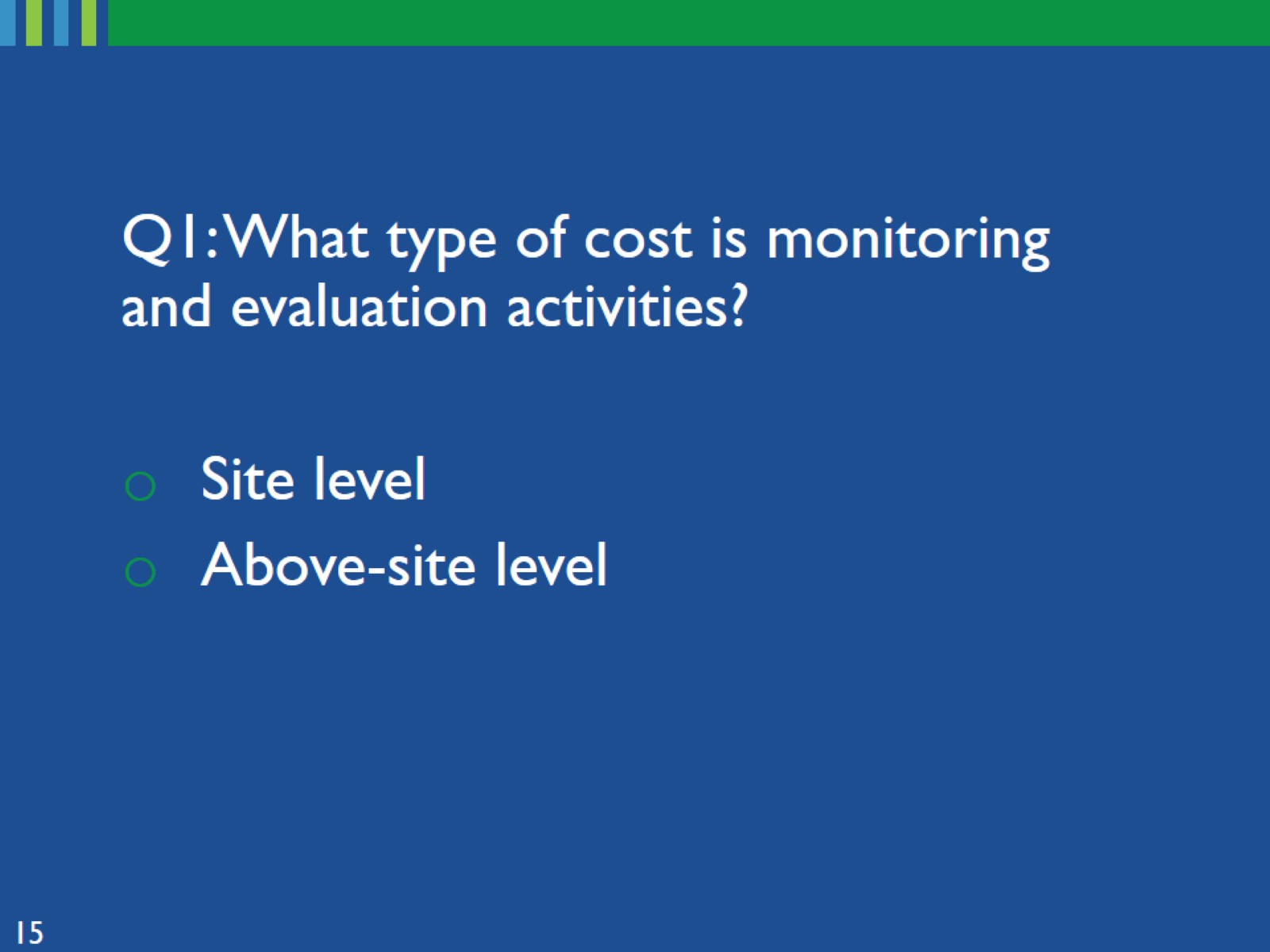 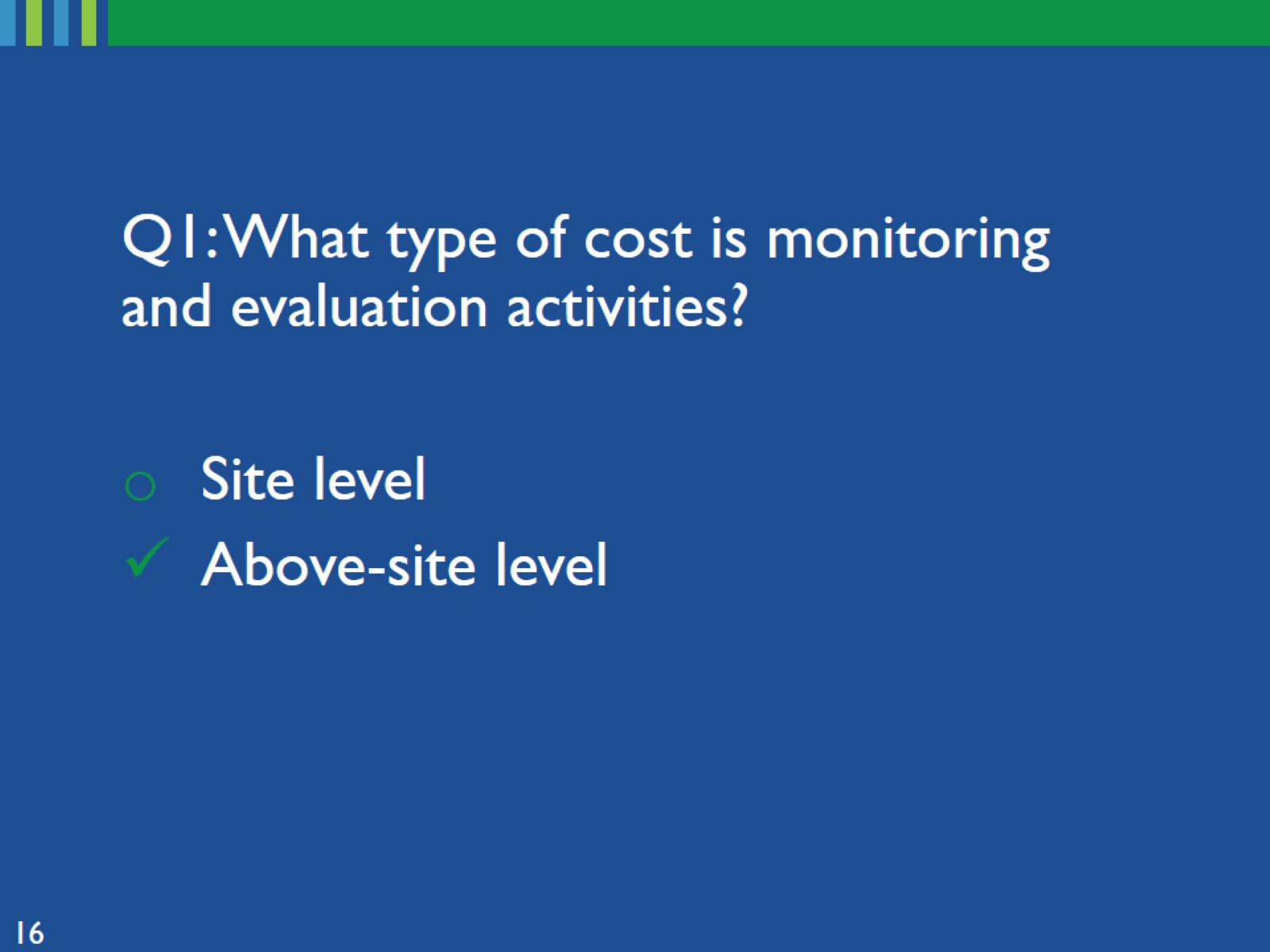 [Speaker Notes: This is because monitoring and evaluation activities do not include services delivered directly to clients at the service delivery point.]
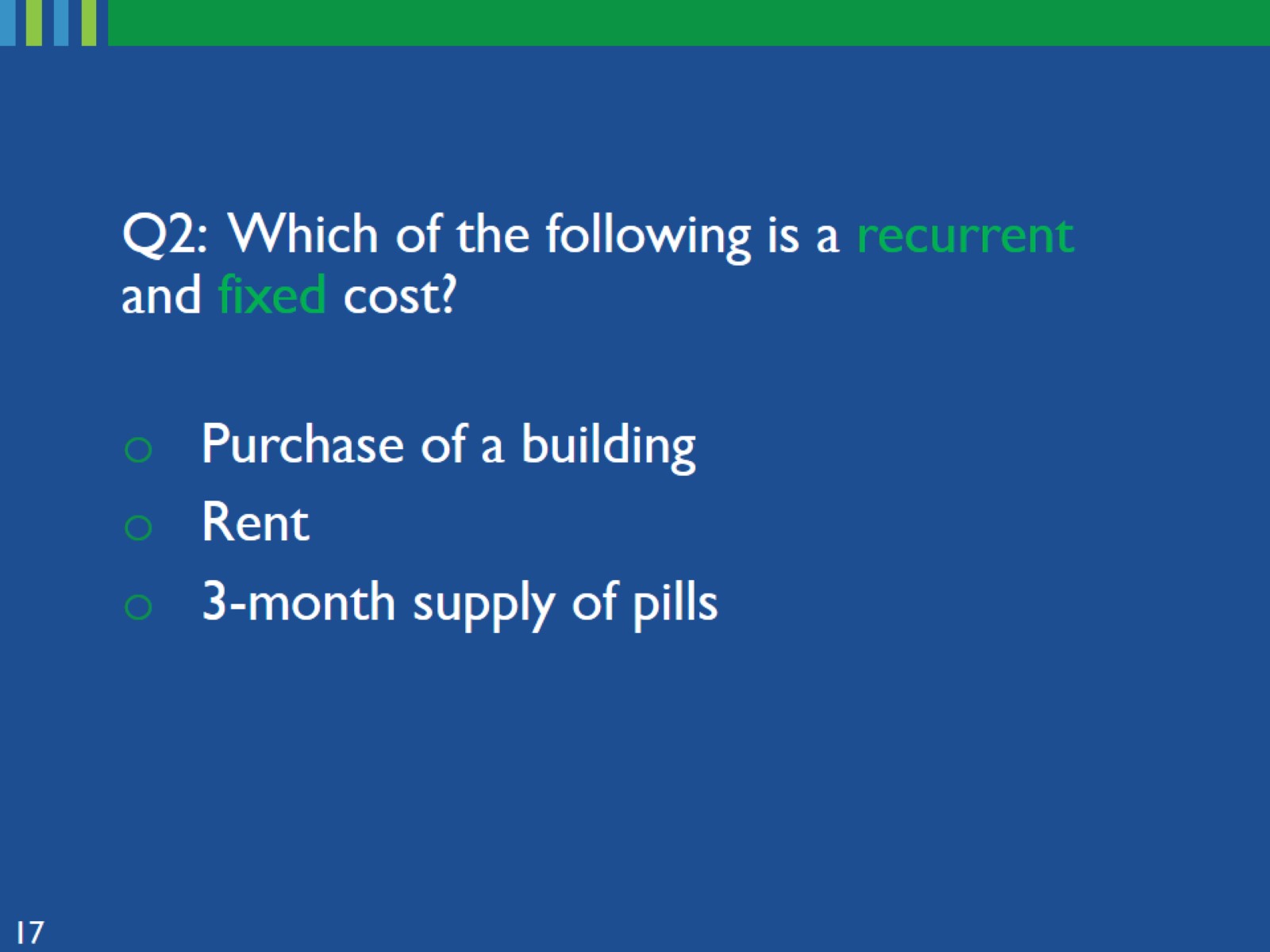 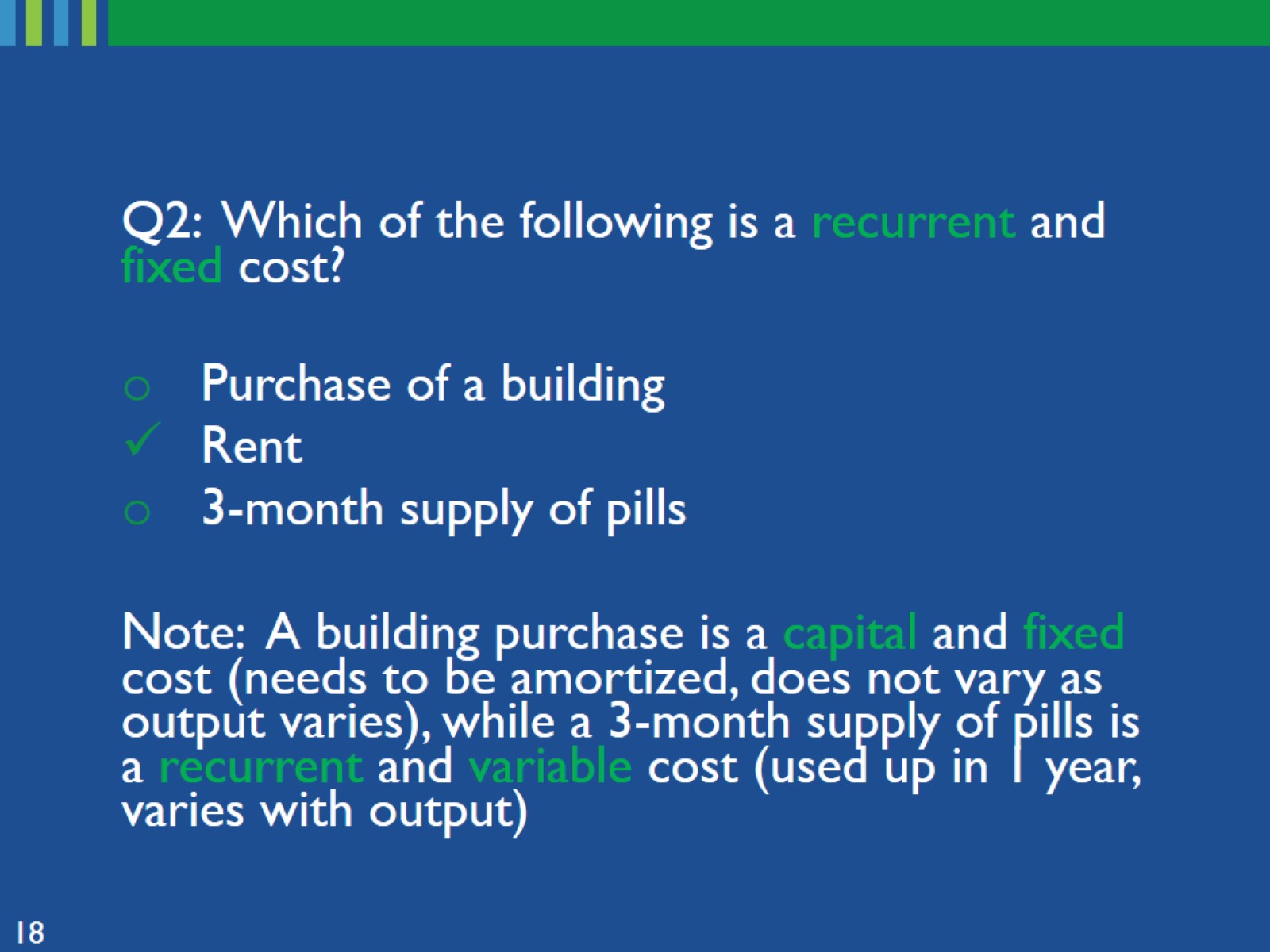 [Speaker Notes: Rent is recurrent as it is a cost that occurs year after year, and it is fixed because it does not vary as output increases. For example, a facility’s rent should not change within a specific year depending on the number of clients seen.]
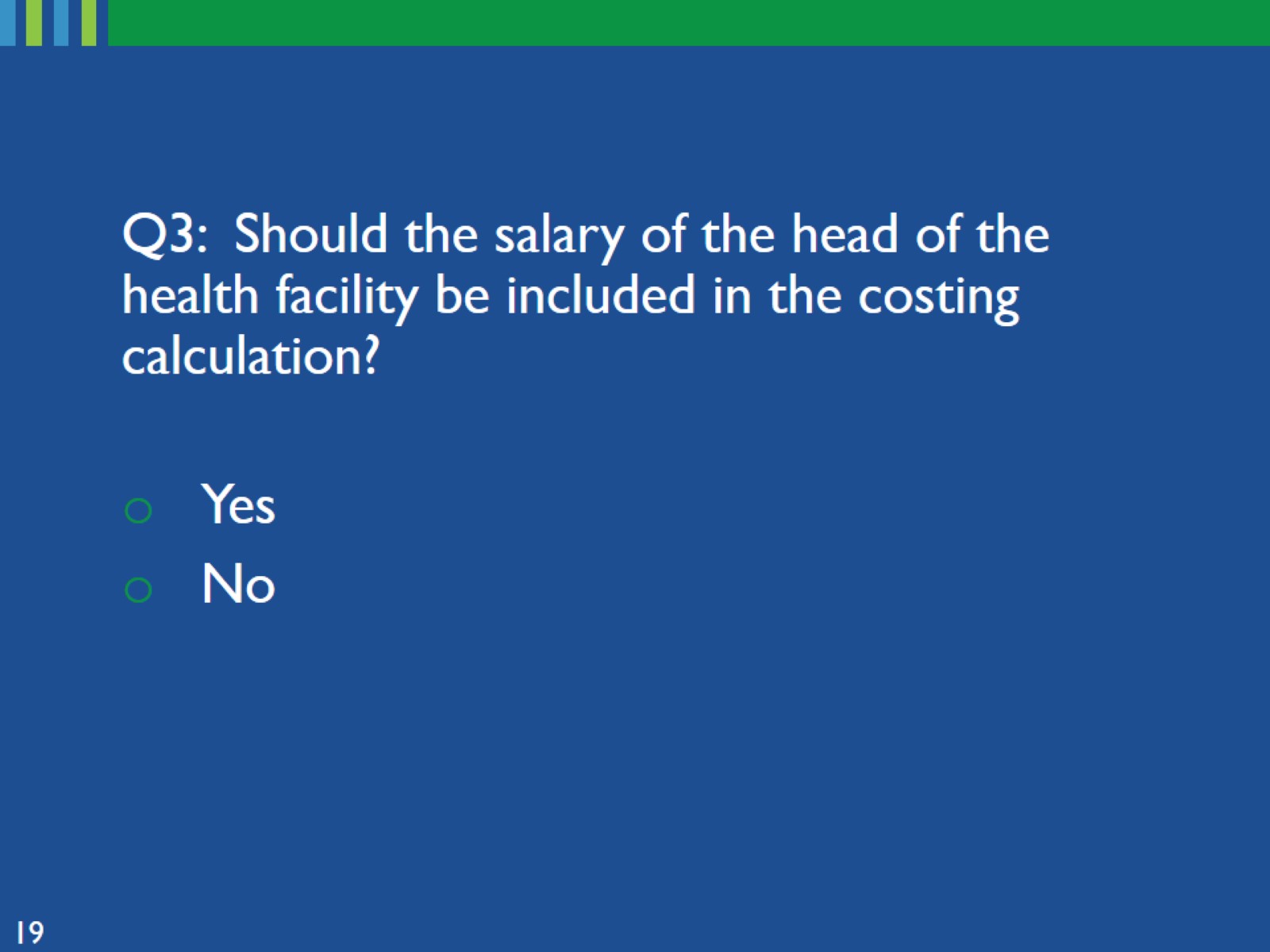 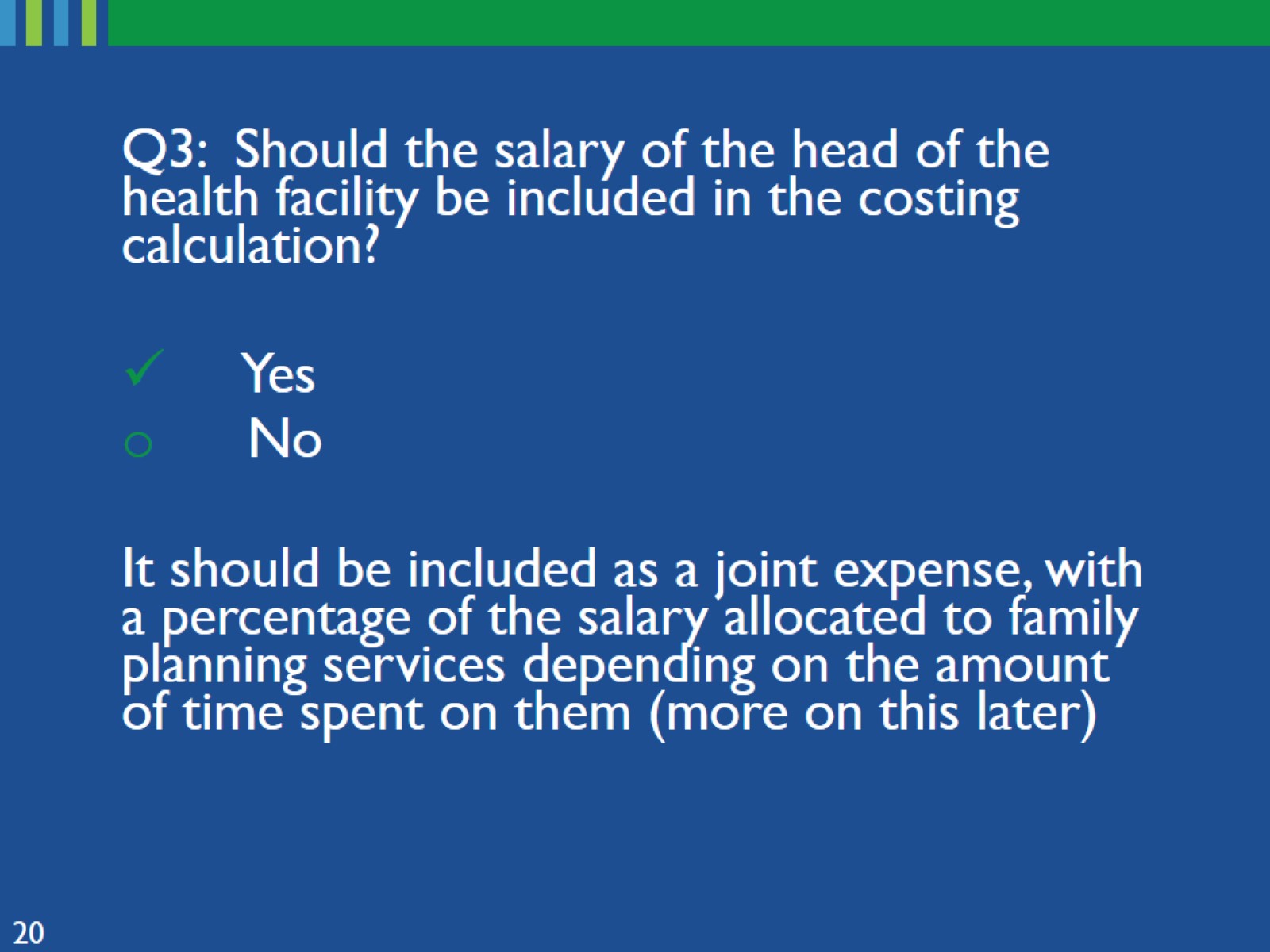 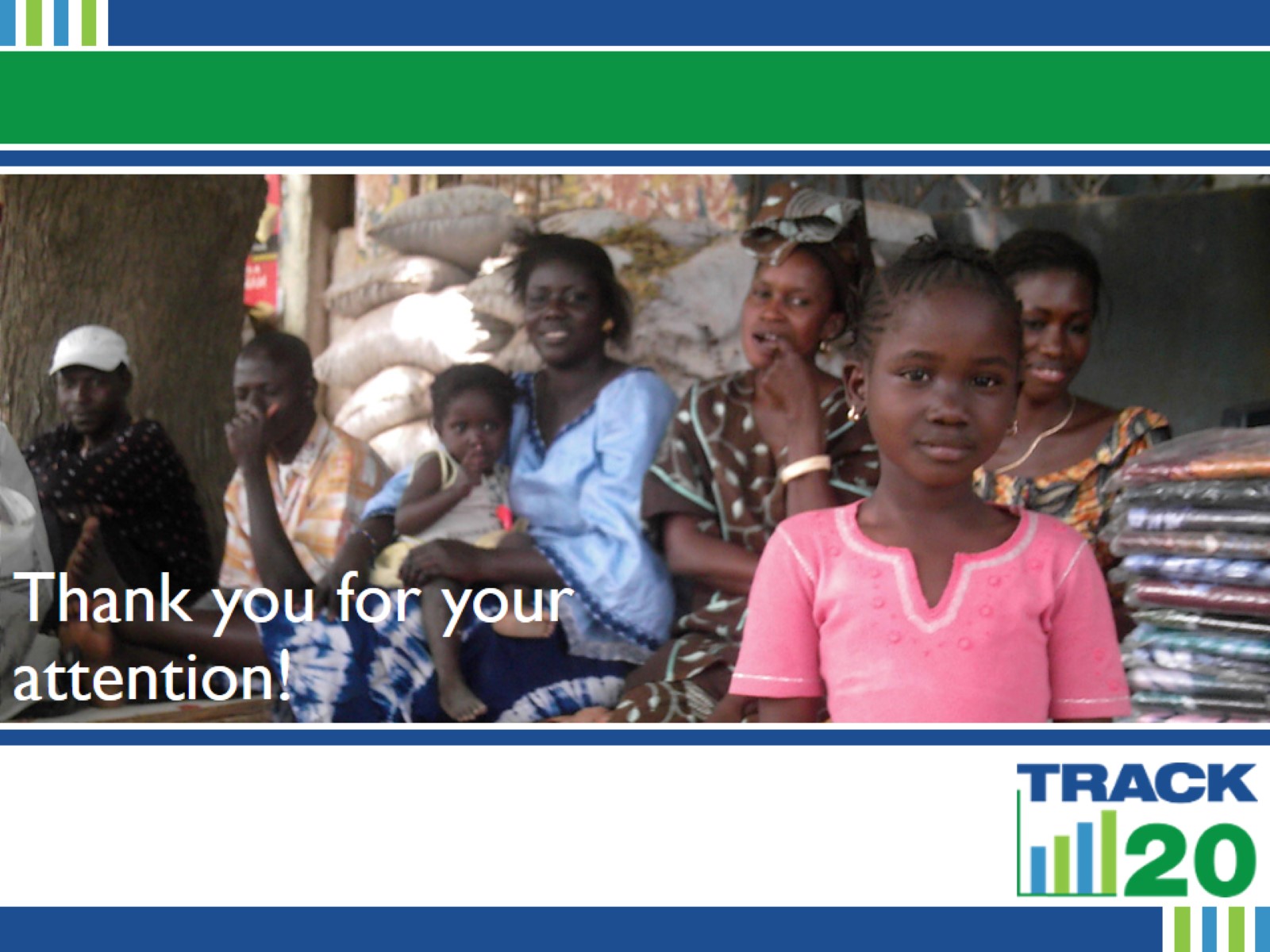 Thank you for your attention!